Chatty mat: GCSE Photo cards
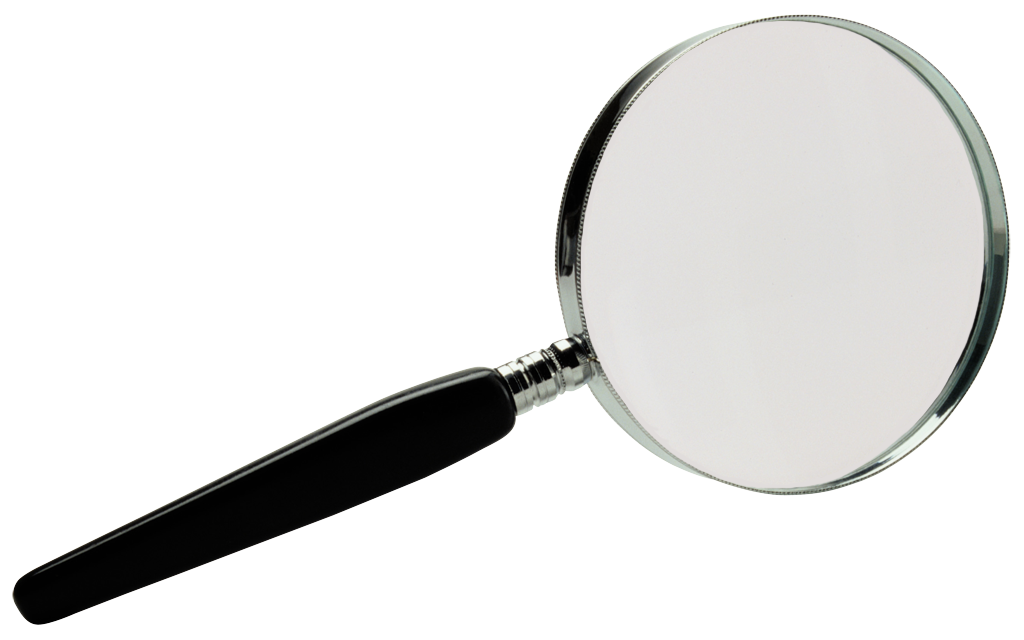 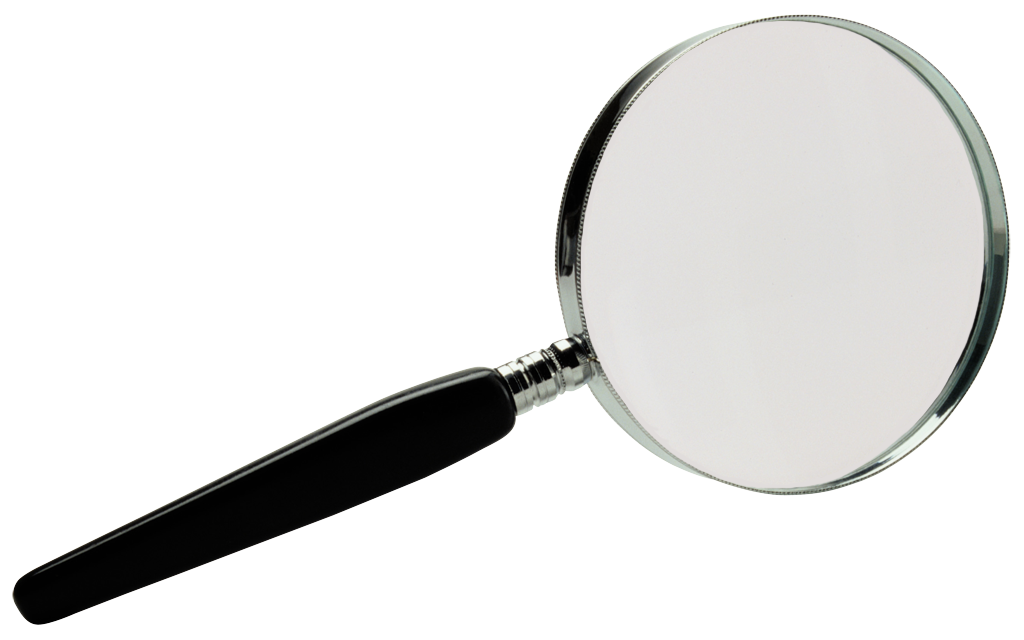 To start off:
Im Bild …		 	In the image
Auf dem Foto gibt es …	        In the photo there is/are
Es gibt … 			There is/ are
Ich sehe … 			I  see
Man kann … sehen		You can see
Das Foto zeigt …		The photo shows…


Be specific!
Im Vordergrund …		In the foreground
Im Hintergrund …	  	In the background
Auf der linken Seite …	 to the left 
Auf der rechten Seite …	to the right 
in der Nähe von..		close to
vor ..				In front of
What’s there ?
einen Mann / eine Frau     	a man/woman
einige Leute / Menschen	some people
viele Leute / Personnen	lots of people
einige Gebäude			some buildings
einige Bäume			some trees
eine Szene von..			a scene of …
Opinion phrases

Ich glaube, dass …
I think that

Ich denke, dass …
I think that…

Ich stelle mir vor, dass…
I imagine that…

Ich nehme an, dass …
I suppose that…

Ich würde sagen, dass …
I would say that

Mir scheint, dass ..
It seems to me that..

Es erinnert mich an …
It reminds me of…
Describing people
Er / sie scheint …		he/she seems…
Sie scheinen …		they seem..
froh / glücklich		happy
traurig			sad
müde				tired
zornig / böse		angry
What are they doing?
Er / sie ….	He/she …  	(stem of verb & t)
Sie ….		They …  	(infinitive spelling)

reden (talk), lächeln (smile), lachen (laugh), sich streiten (argue),  wandern (walk), arbeiten (work), spielen (play), machen (make/do)
Weather
Es ist sonnig			it’s sunny
Es ist schön			it’s nice weather
Es ist schlecht		It’s bad weather
Es ist windig			it’s windy
Es regnet			it’s raining
Do you like it?
Ich mag / Ich liebe das Foto			denn			es ist .. (it is…)		e.g. schön (beautiful)	
Ich mag … nicht / Ich hasse das Foto		weil			es voll von …  ist (it is full of)	e.g. Farbe (colour)